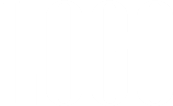 LOGO
B  U  S  I  N  E  S  S
简约通用工作汇报
适用于工作汇报/工作总结/个人汇报等
https://www.ypppt.com/
目录
CONTENTS
工作概述
01
完成情况
02
问题分析
03
未来计划
04
01
工作概述
CONTENTS
工作概述
请根据具体情况进行修改，请输入你的文本。请输入你的文本。
请根据具体情况进行修改，请输入你的文本。请输入你的文本。
02
01
请根据具体情况进行修改，请输入你的文本。
请根据具体情况进行修改，请输入你的文本。
请根据具体情况进行修改，请输入你的文本。请输入你的文本。
请根据具体情况进行修改，请输入你的文本。请输入你的文本。
工作概述
01
请输入标题
请根据具体情况进行修改，请输入你的文本。请输入你的文本。
请根据具体情况进行修改，请输入你的文本。请输入你的文本。
02
请输入标题
请根据具体情况进行修改，请输入你的文本。请输入你的文本。
请根据具体情况进行修改，请输入你的文本。请输入你的文本。
03
请输入标题
请根据具体情况进行修改，请输入你的文本。请输入你的文本。
请根据具体情况进行修改，请输入你的文本。请输入你的文本。
工作概述
请输入标题
请输入标题
请输入标题
请根据具体情况进行修改，请输入你的文本。请输入你的文本。
请根据具体情况进行修改，请输入你的文本。请输入你的文本。
请根据具体情况进行修改，请输入你的文本。请输入你的文本。
请根据具体情况进行修改，请输入你的文本。请输入你的文本。
请根据具体情况进行修改，请输入你的文本。请输入你的文本。
请根据具体情况进行修改，请输入你的文本。请输入你的文本。
工作概述
请根据具体情况进行修改，请输入你的文本。请输入你的文本。请根据具体情况进行修改，请输入你的文本。
请根据具体情况进行修改，请输入你的文本。请输入你的文本。请根据具体情况进行修改，请输入你的文本。
请根据具体情况进行修改，请输入你的文本。请输入你的文本。请根据具体情况进行修改，请输入你的文本。
02
完成情况
CONTENTS
完成情况
请输入标题
请根据具体情况进行修改，请输入你的文本。请输入你的文本。
01
请输入标题
请根据具体情况进行修改，请输入你的文本。请输入你的文本。
02
请输入标题
03
请根据具体情况进行修改，请输入你的文本。请输入你的文本。
请输入标题
PPT下载 http://www.ypppt.com/xiazai/
完成情况
请输入标题
请根据具体情况进行修改，请输入你的文本。请输入你的文本。
请输入标题
请根据具体情况进行修改，请输入你的文本。请输入你的文本。
请输入标题
请根据具体情况进行修改，请输入你的文本。请输入你的文本。
[Speaker Notes: https://www.ypppt.com/]
完成情况
请输入标题
请输入标题
请输入标题
请输入标题
请根据具体情况进行修改，请输入你的文本。请输入你的文本。
请根据具体情况进行修改，请输入你的文本。请输入你的文本。
请根据具体情况进行修改，请输入你的文本。请输入你的文本。
请根据具体情况进行修改，请输入你的文本。请输入你的文本。
请根据具体情况进行修改，请输入你的文本。请输入你的文本。
请根据具体情况进行修改，请输入你的文本。请输入你的文本。
请根据具体情况进行修改，请输入你的文本。请输入你的文本。
请根据具体情况进行修改，请输入你的文本。请输入你的文本。
02
01
03
04
03
问题分析
CONTENTS
问题分析
请输入标题
04
请根据具体情况进行修改，请输入你的文本。请输入你的文本。
请输入标题
03
请根据具体情况进行修改，请输入你的文本。请输入你的文本。
请输入标题
02
请根据具体情况进行修改，请输入你的文本。请输入你的文本。
请输入标题
01
请根据具体情况进行修改，请输入你的文本。请输入你的文本。
问题分析
请根据具体情况进行修改，请输入你的文本。
请输入标题
请根据具体情况进行修改，请输入你的文本。请输入你的文本。请根据具体情况进行修改，请输入你的文本。请输入你的文本。
请根据具体情况进行修改，请输入你的文本。
请根据具体情况进行修改，请输入你的文本。
请输入标题
请根据具体情况进行修改，请输入你的文本。
请根据具体情况进行修改，请输入你的文本。请输入你的文本。请根据具体情况进行修改，请输入你的文本。请输入你的文本。
请根据具体情况进行修改，请输入你的文本。
请输入标题
请根据具体情况进行修改，请输入你的文本。请输入你的文本。请根据具体情况进行修改，请输入你的文本。请输入你的文本。
请根据具体情况进行修改，请输入你的文本。
问题分析
请输入标题
请根据具体情况进行修改，请输入你的文本。请输入你的文本。
请输入标题
请根据具体情况进行修改，请输入你的文本。请输入你的文本。
04
02
请输入标题
01
请根据具体情况进行修改，请输入你的文本。请输入你的文本。
03
请输入标题
请根据具体情况进行修改，请输入你的文本。请输入你的文本。
04
未来计划
CONTENTS
未来计划
04
01
02
03
请输入标题
请输入标题
请输入标题
请输入标题
请根据具体情况进行修改，请输入你的文本。请输入你的文本。
请根据具体情况进行修改，请输入你的文本。请输入你的文本。
请根据具体情况进行修改，请输入你的文本。请输入你的文本。
请根据具体情况进行修改，请输入你的文本。请输入你的文本。
未来计划
请输入标题
请根据具体情况进行修改，请输入你的文本。请输入你的文本。
请输入标题
请输入标题
请根据具体情况进行修改，请输入你的文本。请输入你的文本。
请根据具体情况进行修改，请输入你的文本。请输入你的文本。
03
02
04
请输入标题
请输入标题
请根据具体情况进行修改，请输入你的文本。请输入你的文本。
请根据具体情况进行修改，请输入你的文本。请输入你的文本。
01
05
未来计划
请根据具体情况进行修改，请输入你的文本。请输入你的文本。
请根据具体情况进行修改，请输入你的文本。请输入你的文本。
请根据具体情况进行修改，请输入你的文本。请输入你的文本。
请根据具体情况进行修改，请输入你的文本。请输入你的文本。
请根据具体情况进行修改，请输入你的文本。请输入你的文本。
请输入标题
请输入标题
请输入标题
请输入标题
请输入标题
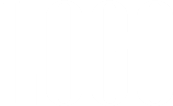 LOGO
B  U  S  I  N  E  S  S
感谢您的观看！
适用于工作汇报/工作总结/个人汇报等
更多精品PPT资源尽在—优品PPT！
www.ypppt.com
PPT模板下载：www.ypppt.com/moban/         节日PPT模板：www.ypppt.com/jieri/
PPT背景图片：www.ypppt.com/beijing/          PPT图表下载：www.ypppt.com/tubiao/
PPT素材下载： www.ypppt.com/sucai/            PPT教程下载：www.ypppt.com/jiaocheng/
字体下载：www.ypppt.com/ziti/                       绘本故事PPT：www.ypppt.com/gushi/
PPT课件：www.ypppt.com/kejian/
[Speaker Notes: 模板来自于 优品PPT https://www.ypppt.com/]